Semantisatieverhaal B:
Je nest bouwen boven de A28. Het lijkt mij geen rustige plek om een ei uit te broeden. Al die auto’s die onder je door rijden met 100 km/u. Het zou mij hinderen of lastigvallen. Maar er is toch echt een liefhebber van deze plek. Iemand die daar van houdt. De ooievaar! Hij laat zich niet hinderen door de auto’s die met 100 km/u onder het nest door sjezen. Elk jaar verzucht of zegt Rijkswaterstaat klagend dat de ooievaars alwéér hun nest boven de snelweg hebben gebouwd. Zij vinden dat geen goed idee. En willen dat de ooievaars een ander oord, een andere plek, kiezen voor hun nest. Op een paal in een weiland bijvoorbeeld. Van oorsprong, vanaf het begin, was dat ook de plek waar de ooievaar haar nest had. Maar ze verkast of verhuist elk jaar weer naar dat portaal, dat rek waar de verkeersborden aan hangen. Rijkswaterstaat vindt dat een nest op deze plek de automobilisten afleidt. En dat kan gevaarlijk zijn. Automobilisten moeten op de weg letten en niet omhoog gaan kijken naar een ooievaarsnest. Dus haalt Rijkswaterstaat het nest elk jaar weg. Maar… Rijkswaterstaat heeft ook respect voor de ooievaars: als er eieren in het nest liggen, laten ze het nest liggen. Respect betekent het gevoel dat je hebt voor iets dat of iemand die je waardeert. De ooievaars mogen van geluk spreken, ze hebben veel geluk, dat Rijkswaterstaat dat doet! Maar is het nest leeg, liggen er geen eieren meer in, dan haalt Rijkswaterstaat het nest definitief, blijvend, weg. Maar de ooievaar bouwt dan in relatief korte tijd gewoon een nieuw nest! Het is namelijk echt haar lievelingsplek. Hebben jullie het nest wel eens gezien vanuit de auto? Het is vlakbij Staphorst.
B
[Speaker Notes: Woordenoverzicht
hinderen: lastigvallen
het respect: het gevoel dat je hebt voor iets dat of iemand die je waardeert
de liefhebber: iemand die ergens van houdt
van geluk mogen spreken: veel geluk hebben gehad
verzuchten: klagend zeggen
het oord: de plaats, de plek
van oorsprong: vanaf het begin
verkassen: verhuizen
relatief: in vergelijking met iets of iemand anders
definitief: blijvend, iets wat niet meer verandert]
Gerarda Das
Marjan ter Harmsel
Mandy Routledge
Francis Vrielink
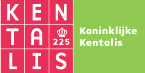 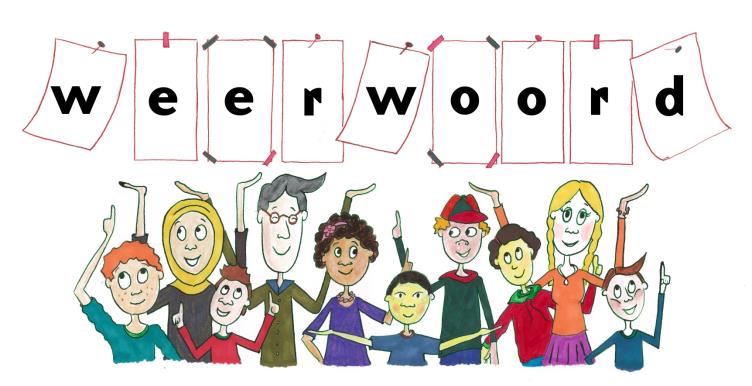 Week 12 – 18 maart 2025
Niveau B
hinderen
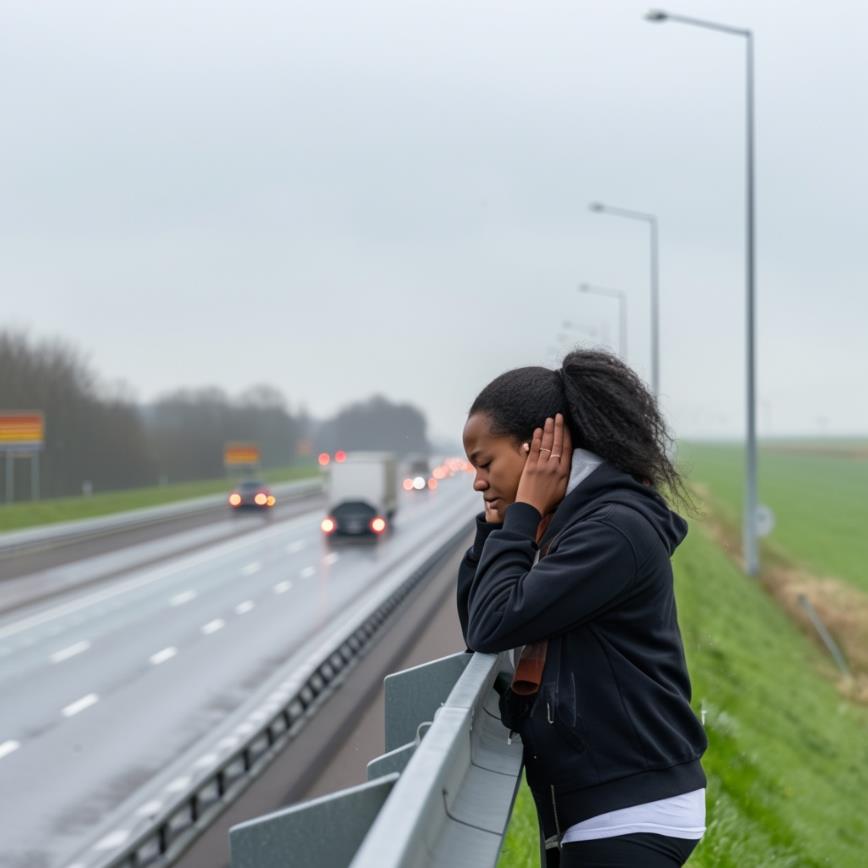 de liefhebber
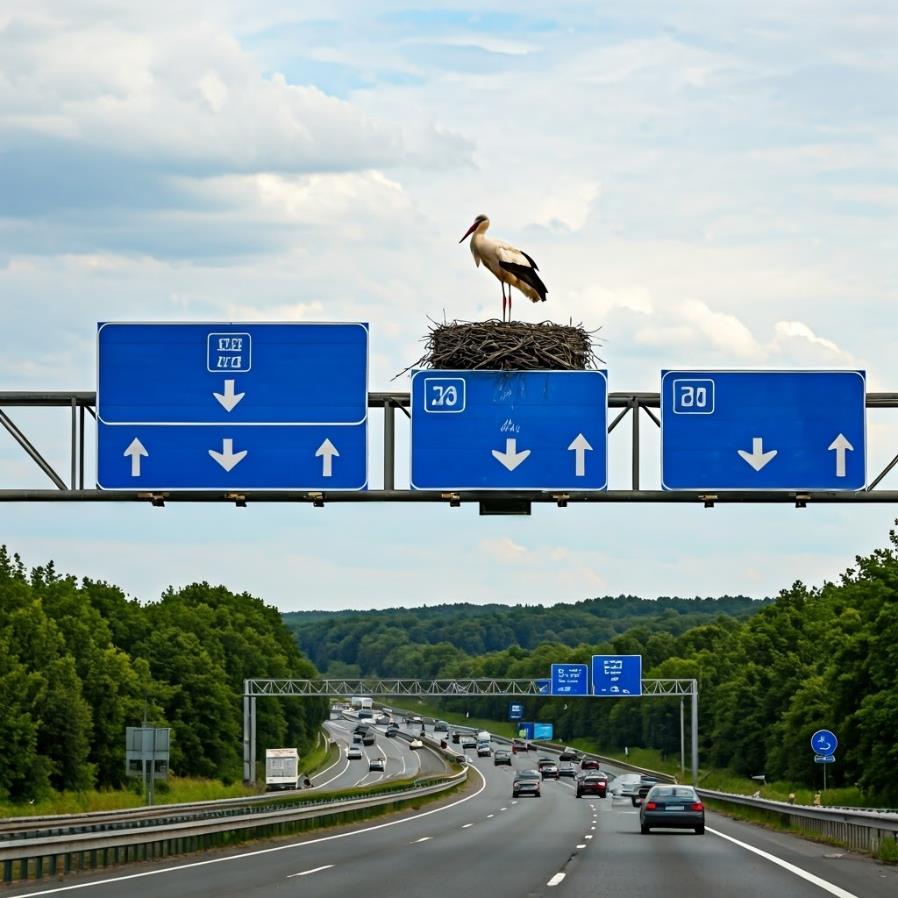 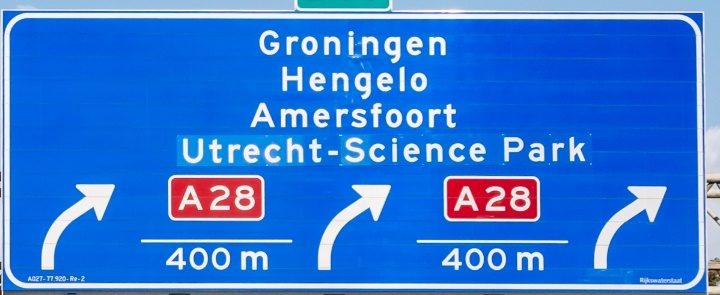 verzuchten
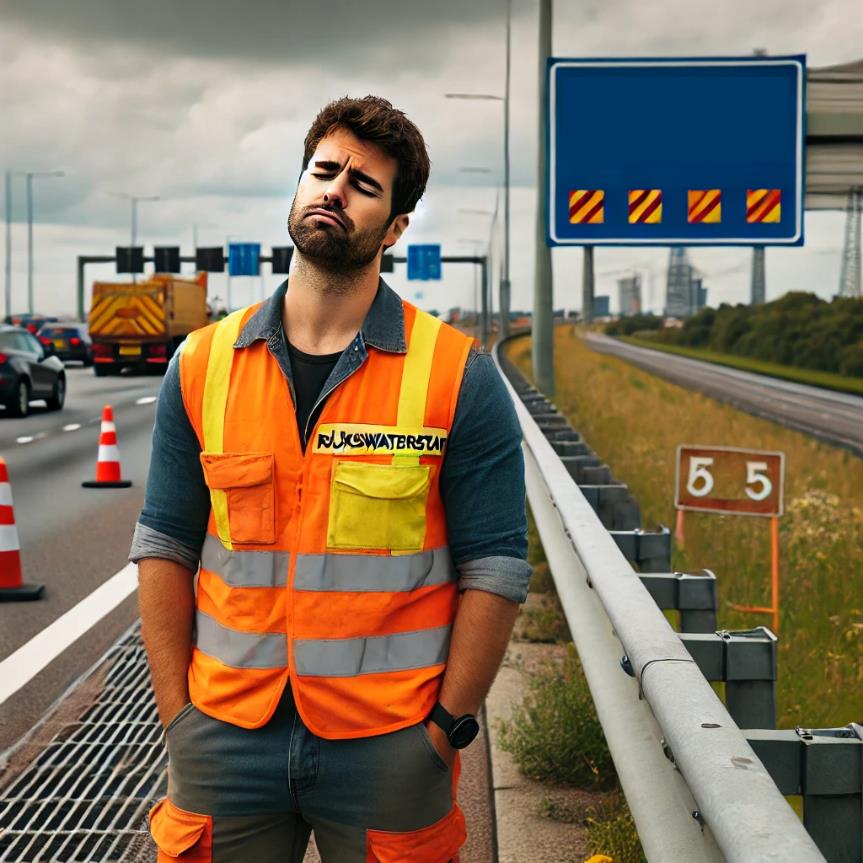 het oord
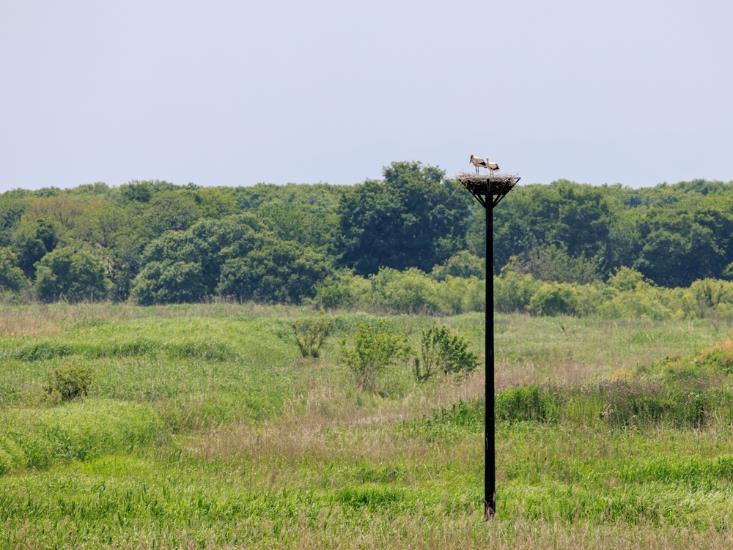 van oorsprong
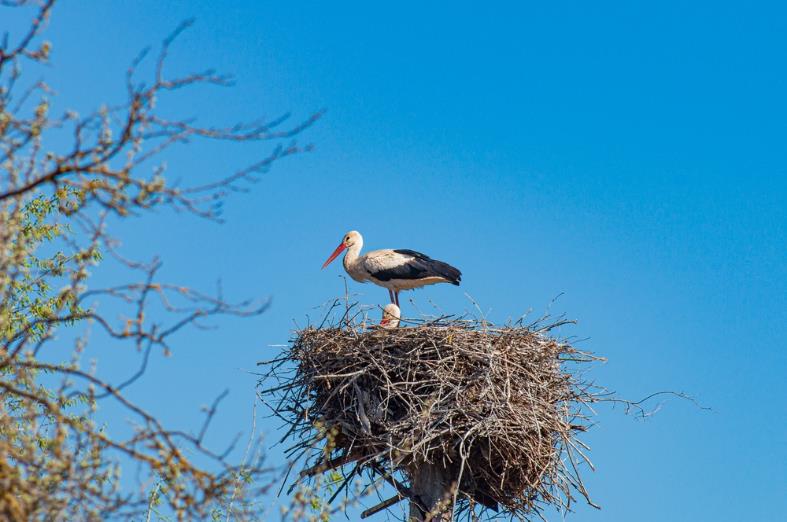 verkassen
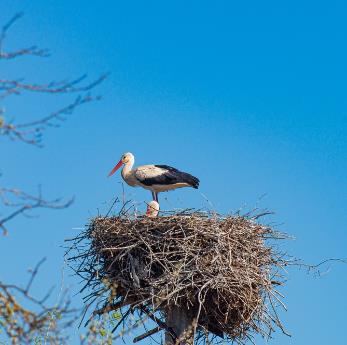 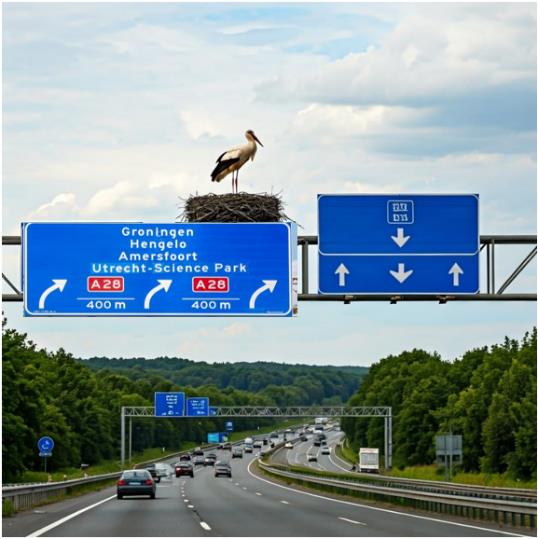 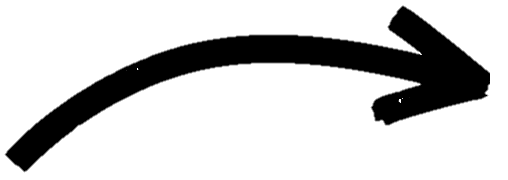 het respect
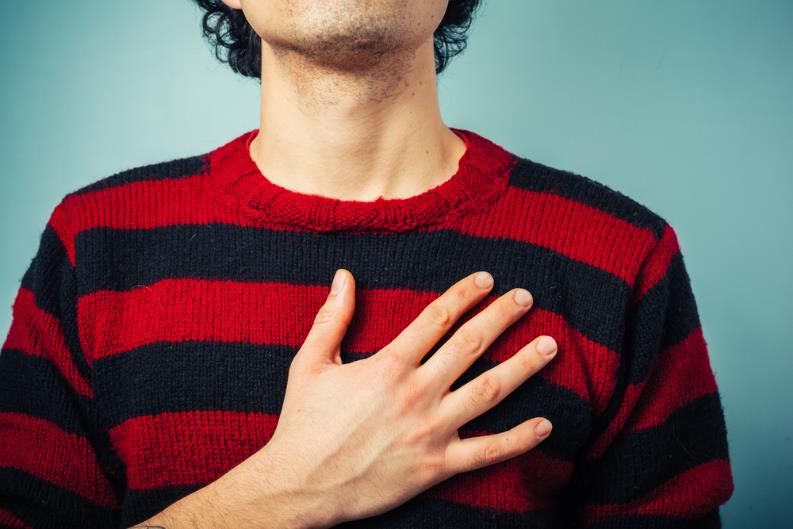 van geluk mogen spreken
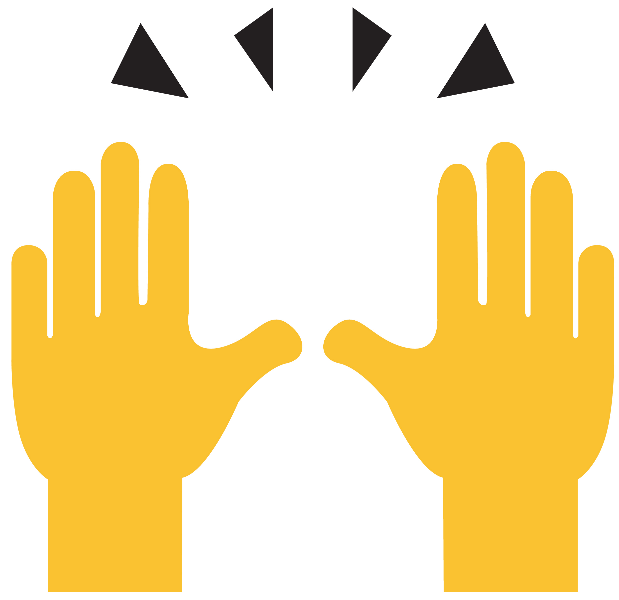 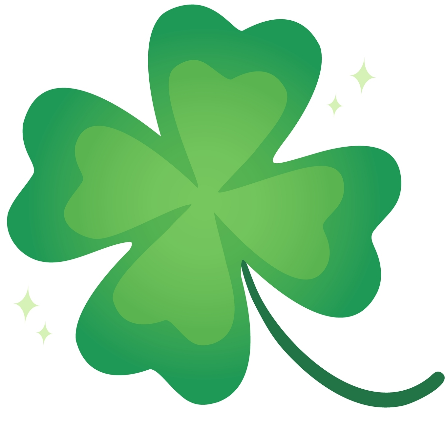 definitief
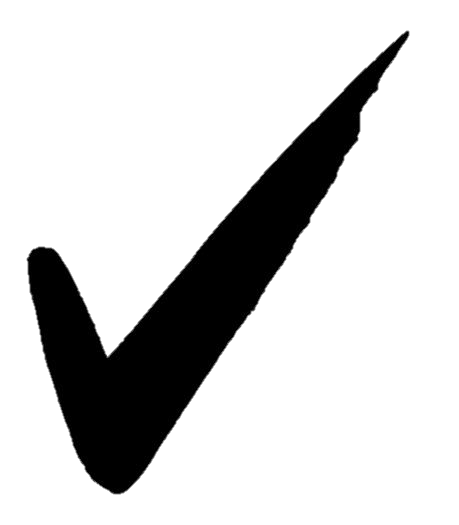 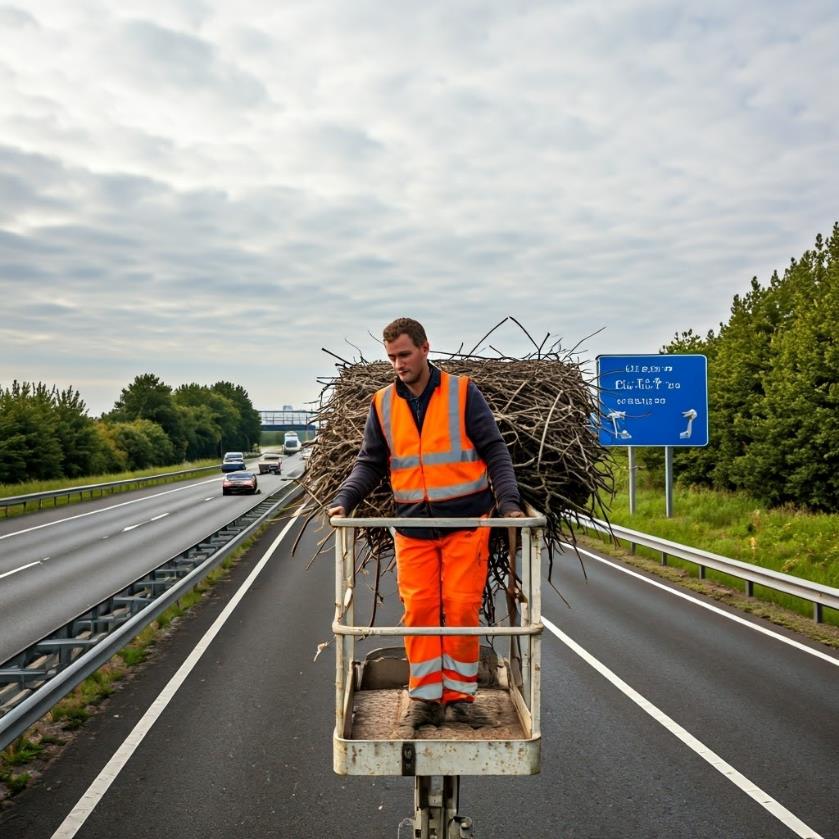 relatief
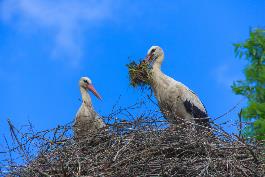 4 weken
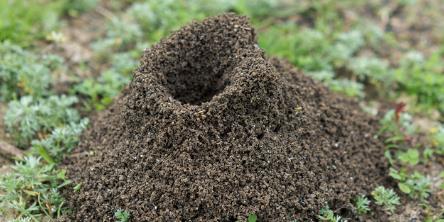 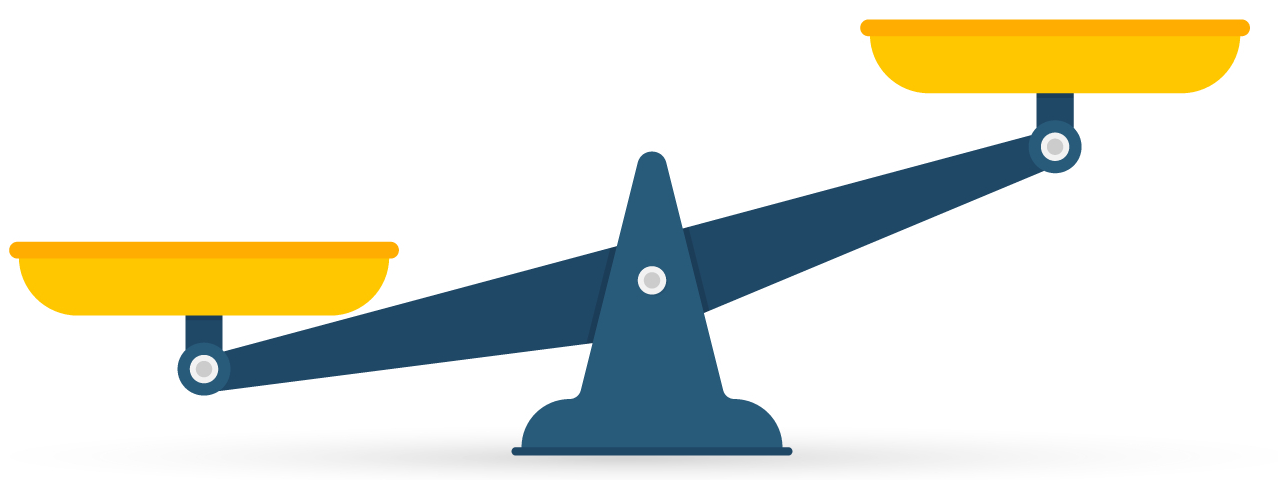 1 jaar
Op de woordmuur:
de liefhebber
de hater
= iemand die haat heeft richting iets of iemand
 
  




Zij is een hater van de film.
= iemand die ergens van houdt
 
 
 
 
   


De ooievaar is een liefhebber van deze plek.
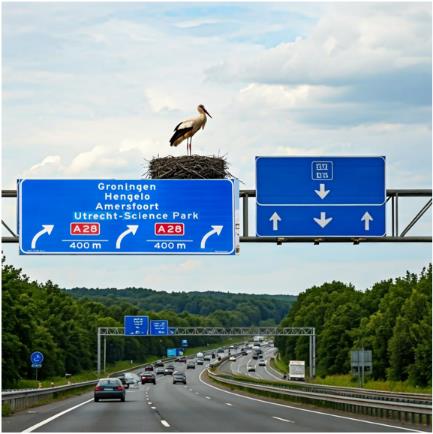 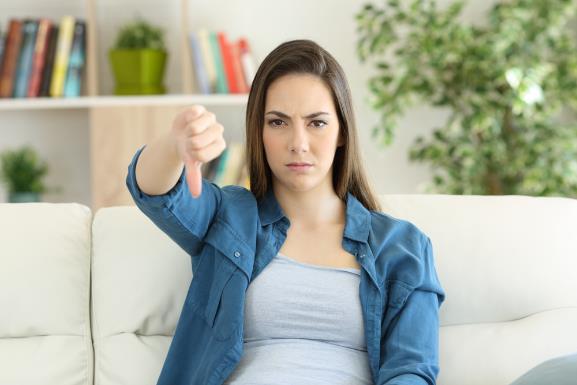 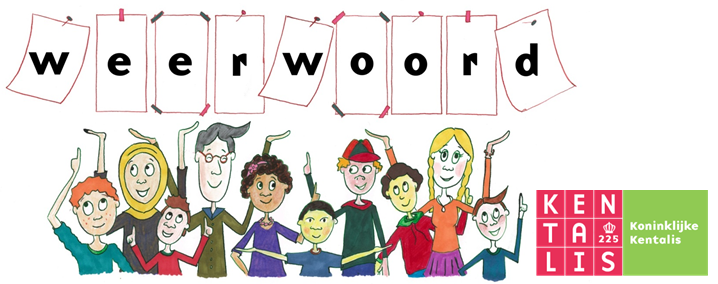 ondersteunen
hinderen
= helpen als iemand het moeilijk heeft
 
 
   




Zij ondersteunt haar opa met de app op zijn tablet.
= lastigvallen

 
 
 
 
   


Het lawaai langs de snelweg zou mij hinderen.
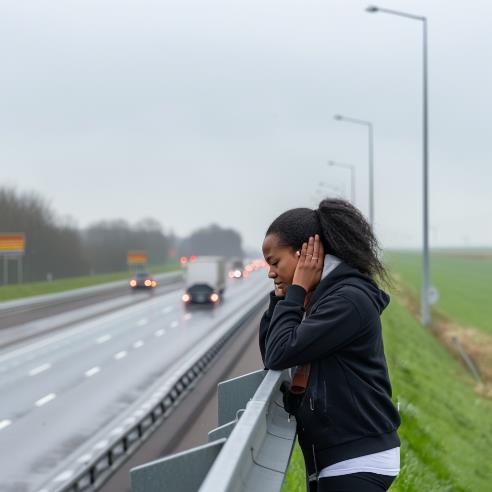 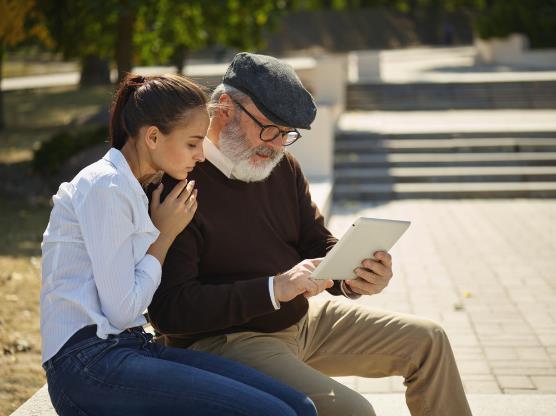 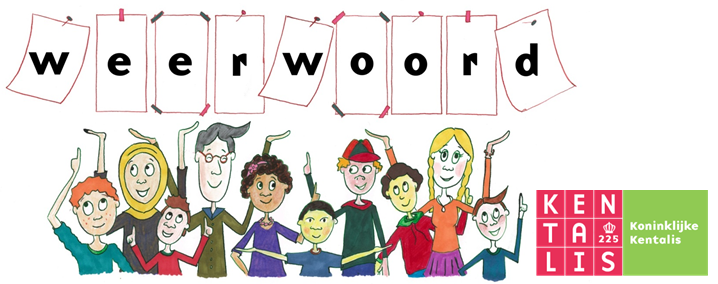 de minachting
het respect
= het op iemand neerkijken, hem minderwaardig vinden
 
  




Zij kijkt hem vol minachting aan.
= het gevoel dat je hebt voor iets dat of iemand die je waardeert 
 
 
   


Rijkswaterstaat heeft wel respect voor de ooievaars.
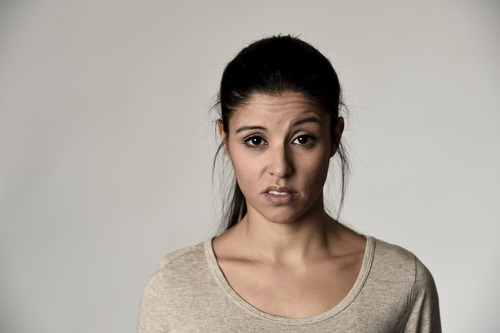 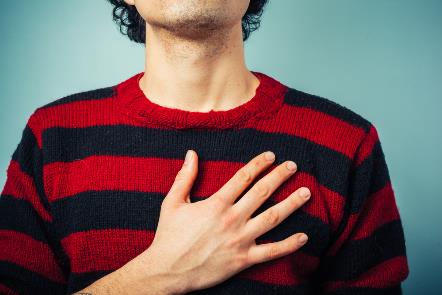 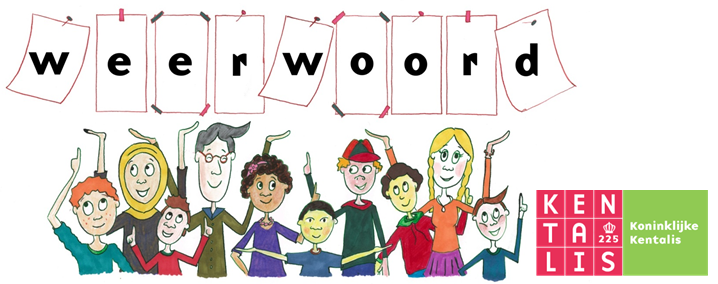 pech hebben
van geluk mogen spreken
= iets onaangenaams dat jou toevallig overkomt 
 
   



Ze had pech dat ze precies in de kauwgom stapte.
= veel geluk hebben gehad 
 
 
 
   


De ooievaars mogen van geluk spreken dat Rijkswaterstaat hun nest met rust laat.
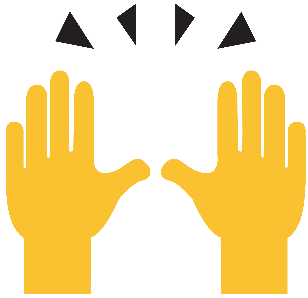 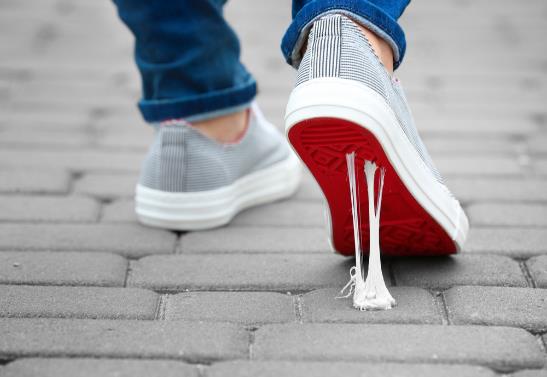 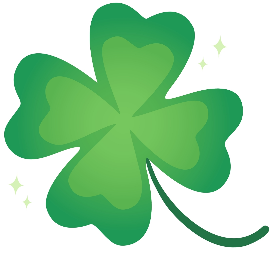 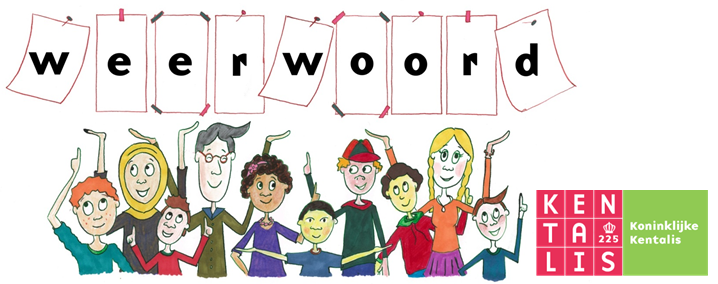 juichen
verzuchten
= uitbundig roepen omdat je blij bent 
 
 
  



Zij juicht omdat ze de loterij heeft gewonnen.
= klagend zeggen

 
 
 
 
   
Rijkswaterstaat verzucht dat de ooievaars alwéér hun nest boven de snelweg hebben gebouwd.
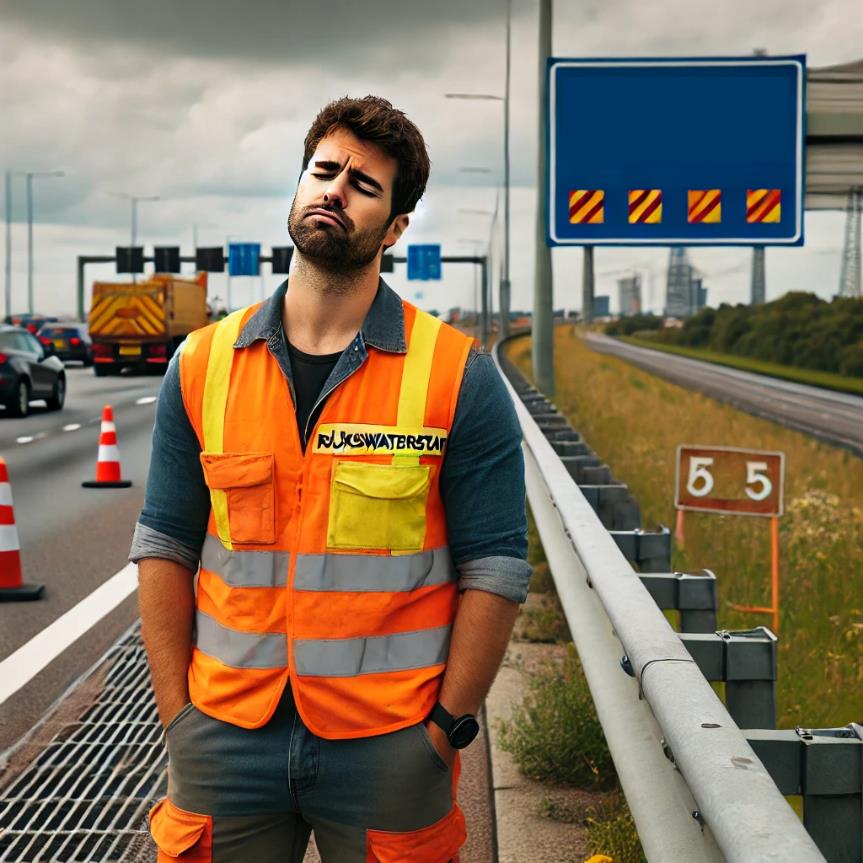 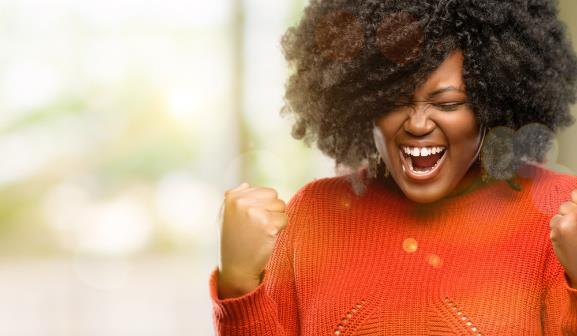 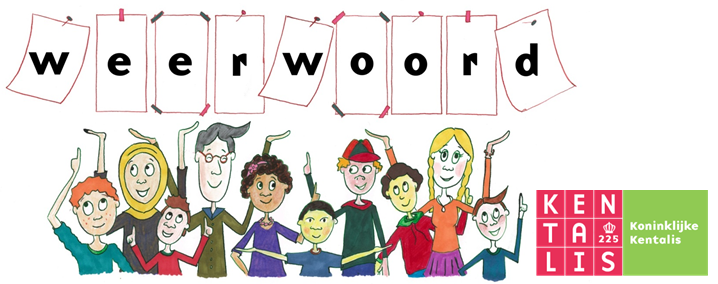 definitief
voorlopig
= blijvend, iets wat niet meer verandert
 
 
 
  


Als het nest leeg is, dan haalt Rijkswaterstaat het nest definitief weg.
= wat nog kan veranderen

 
 
 
 
   

Voorlopig mag het ooievaarsnest blijven.
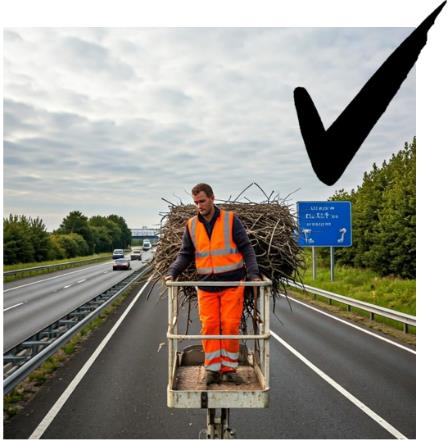 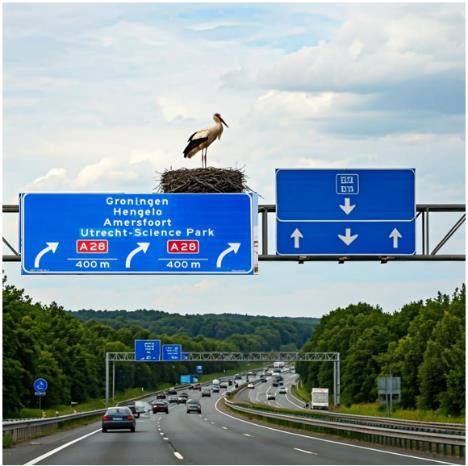 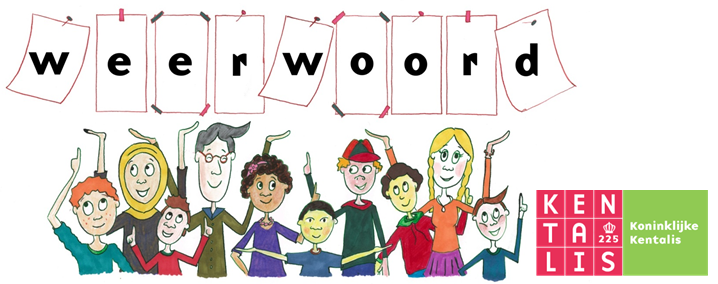 absoluut
relatief
= zonder te vergelijken met andere situaties 
 
 
  



In absolute tijd duurt het 4 weken om een nest te bouwen.
= in vergelijking met iets of iemand anders

 
 
 
    

De ooievaar bouwt in relatief korte tijd een nieuw nest. Zeker als je het vergelijkt met een mierenhoop.
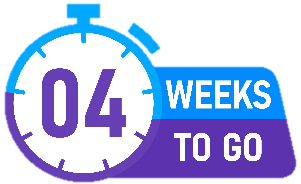 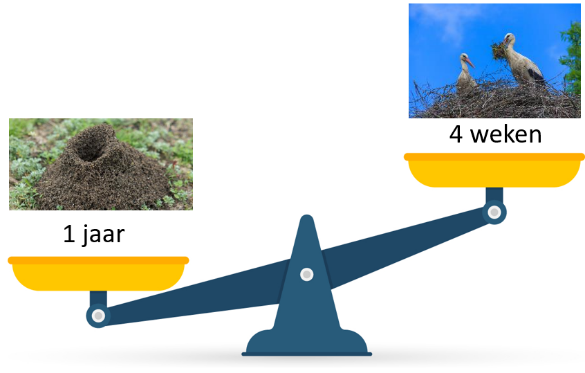 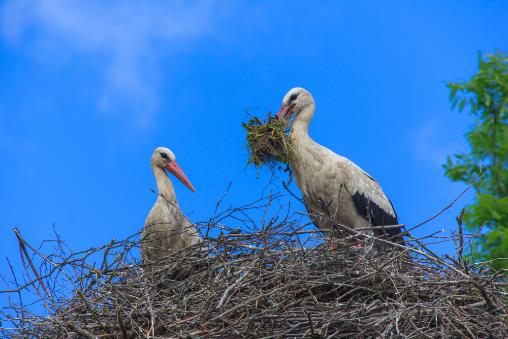 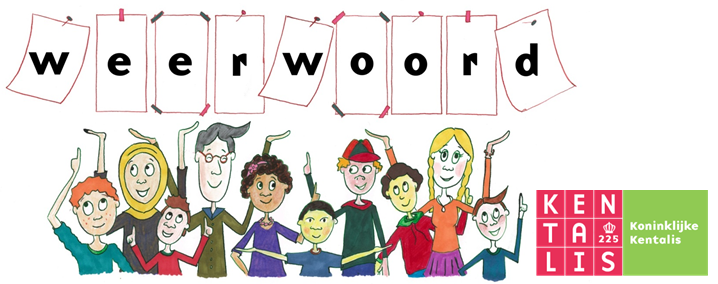 blijven
verkassen
= niet weggaan
 
 
 
  



Als een ooievaar eenmaal een nest heeft gemaakt, blijft ze daar.
= verhuizen

 
 
 
 
   
De ooievaar verkast elk jaar weer naar dat rek waar de verkeersborden aan hangen.
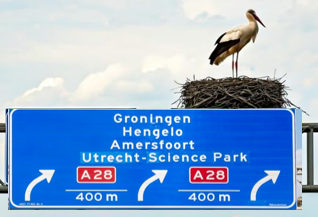 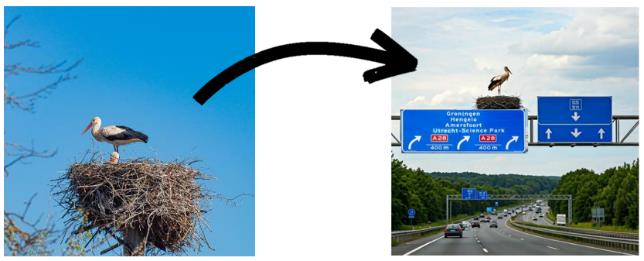 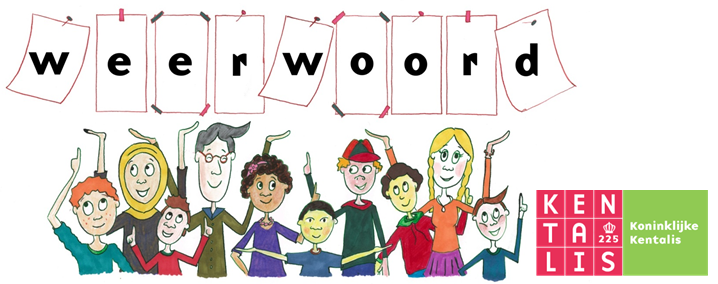 Van oorsprong bouwden ooievaars hun nest vaak op een paal in een weiland, maar op den duur verhuisden ze ook naar de snelweg.
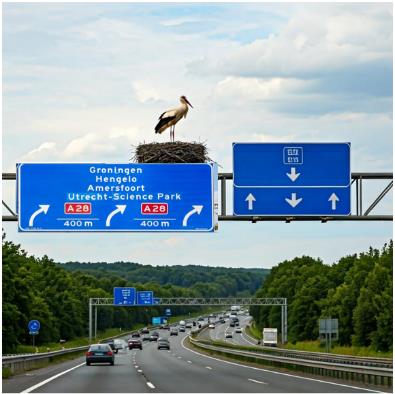 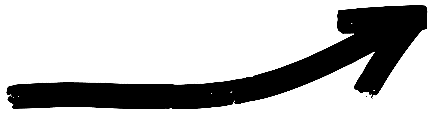 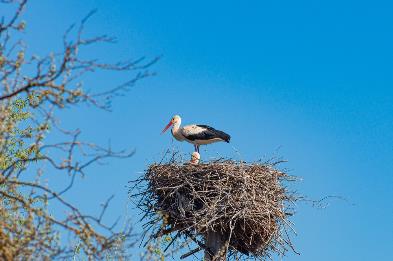 op den duur
van oorsprong
= uiteindelijk
= vanaf het begin
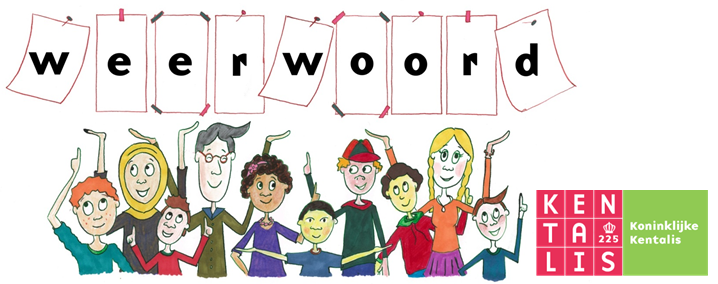 Deze ooievaar heeft dit oord gekozen voor haar nest. Het ligt op de Veluwe. Dat is een streek in Nederland.
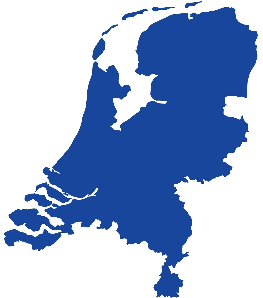 de Veluwe
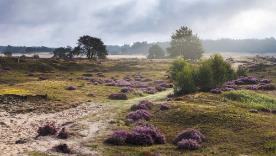 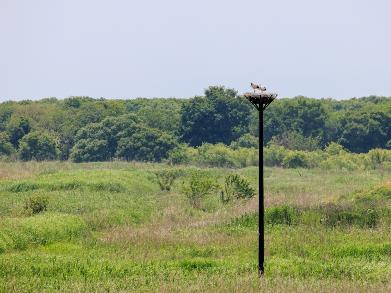 het land
de streek
het oord
= een stuk land
= de plaats, de plek
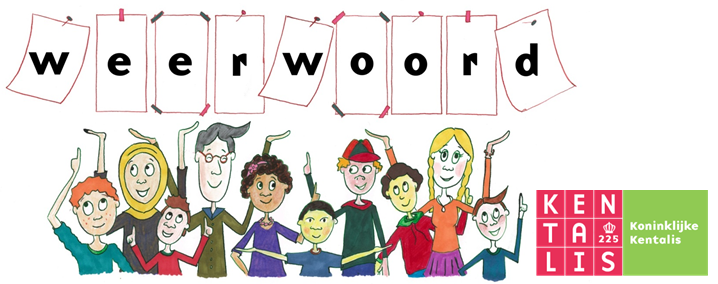